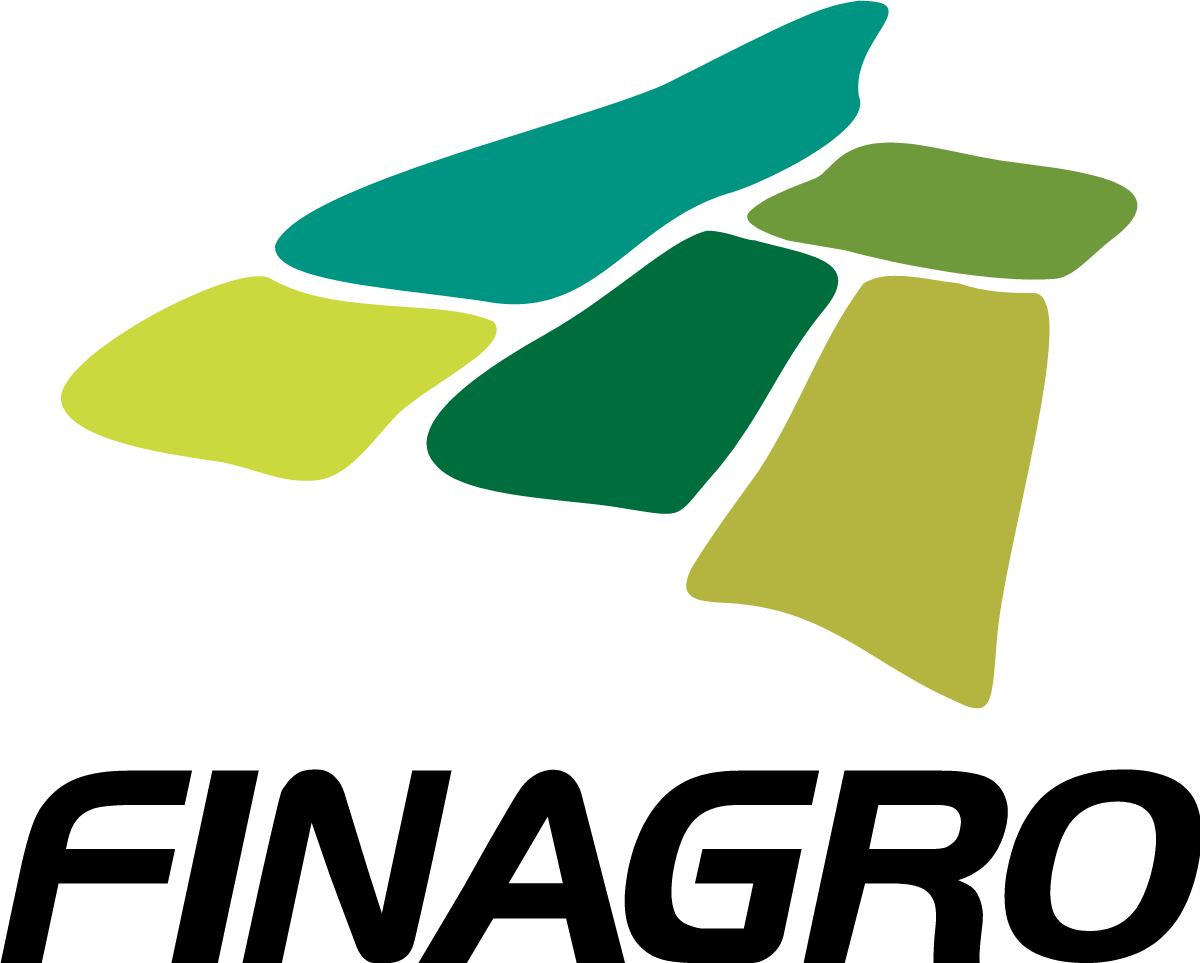 Marzo 2022
Incentivo al Seguro Agropecuario – ISA, 2022.
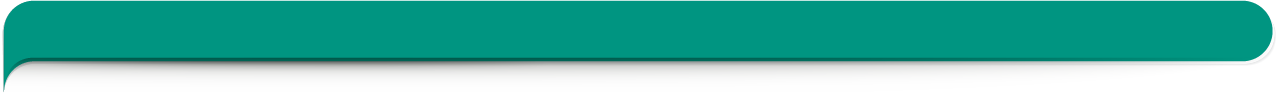 Integralidad de los instrumentos de FINAGRO
Crédito en condiciones FINAGRO
El seguro es un costo financiable.
Líneas Especiales de Crédito.
Fondo Agropecuario de Garantías
La comisión obtiene un descuento cuando se cuenta con un seguro agropecuario 
Las indemnizaciones del seguro permiten atender siniestros de origen natural o biológico.
Seguro Agropecuario
Alianza Aseguradora-Banco/Microfinanciera mejoraría el perfil de riesgo de sus productores.
Reto de masificación del producto en créditos dirigidos a la producción (banca tradicional y microfinanzas)
Tipos de seguro agropecuario
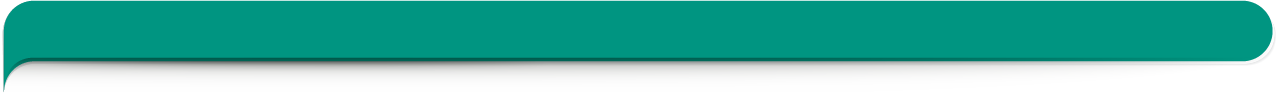 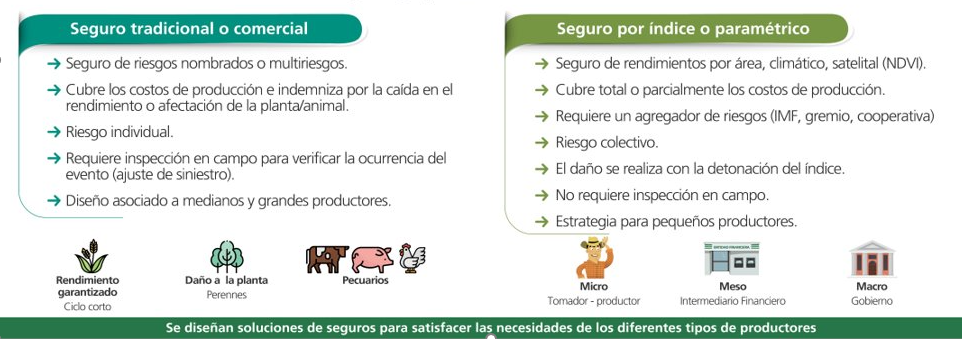 Seguro tradicional o comercial

Seguro de riesgos nombrados o multiriesgos.
Cubre los costos de producción e indemniza por la caída en el rendimiento o afectación de la planta/animal. 
Riesgo individual.
Requiere inspección en campo para verificar la ocurrencia del evento (ajuste de siniestro).
Diseño asociado a medianos y grandes productores.
Seguro por índice o paramétrico 

Seguro de rendimientos por área, climático, satelital (NDVI).
Cubre total o parcialmente los costos de producción.
Requiere un agregador de riesgos (IMF, gremio, cooperativa)
Riesgo colectivo.
El daño se realiza con la detonación del índice.
No requiere inspección en campo. 
Estrategia para pequeños productores.
Rendimiento garantizado
Ciclo corto
Pecuarios
Daño a planta
Perennes
Micro
Tomador: Productor
Meso
Intermediario Financiero
Macro
Gobierno
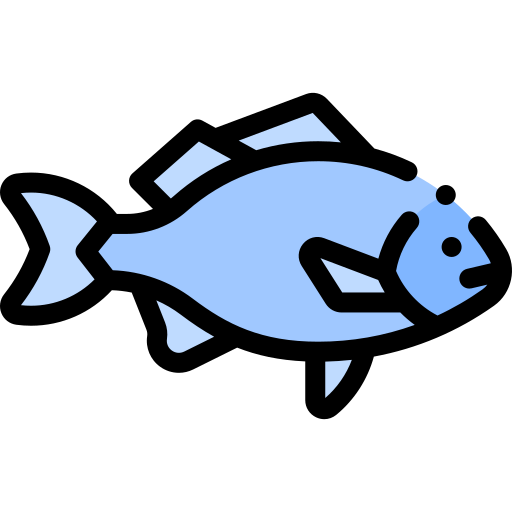 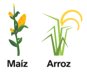 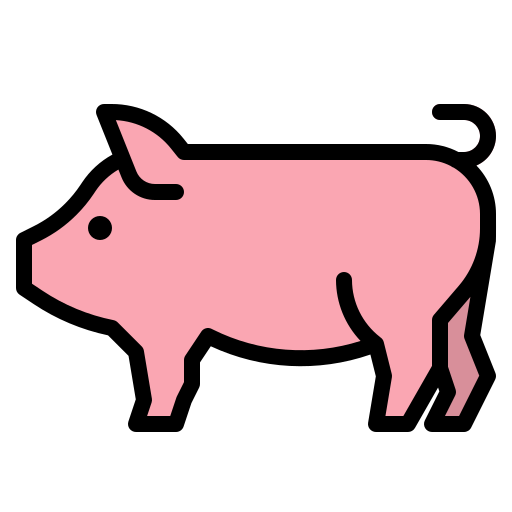 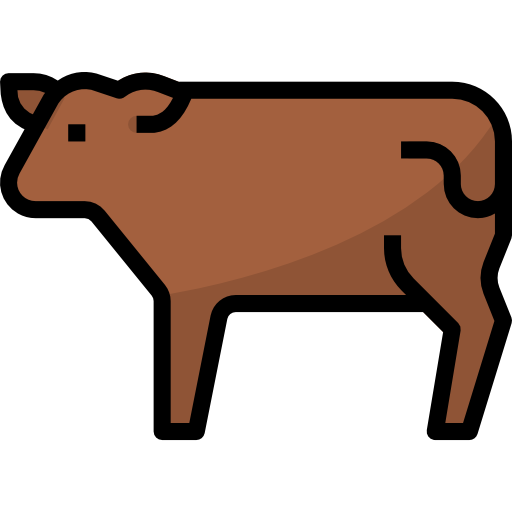 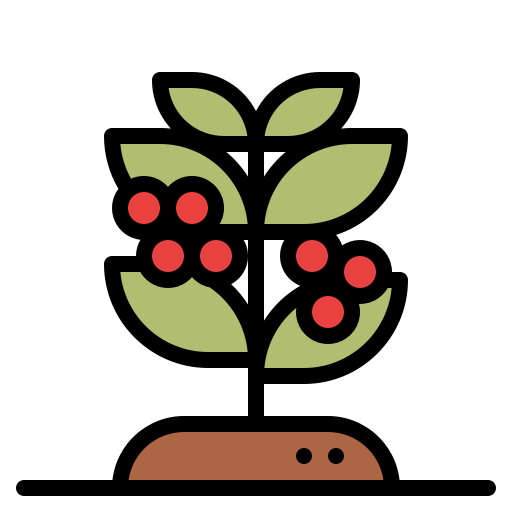 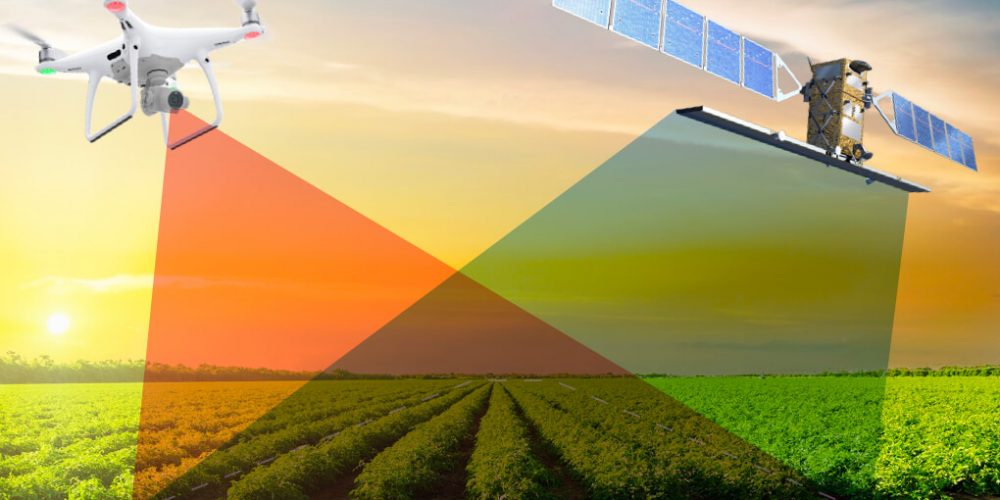 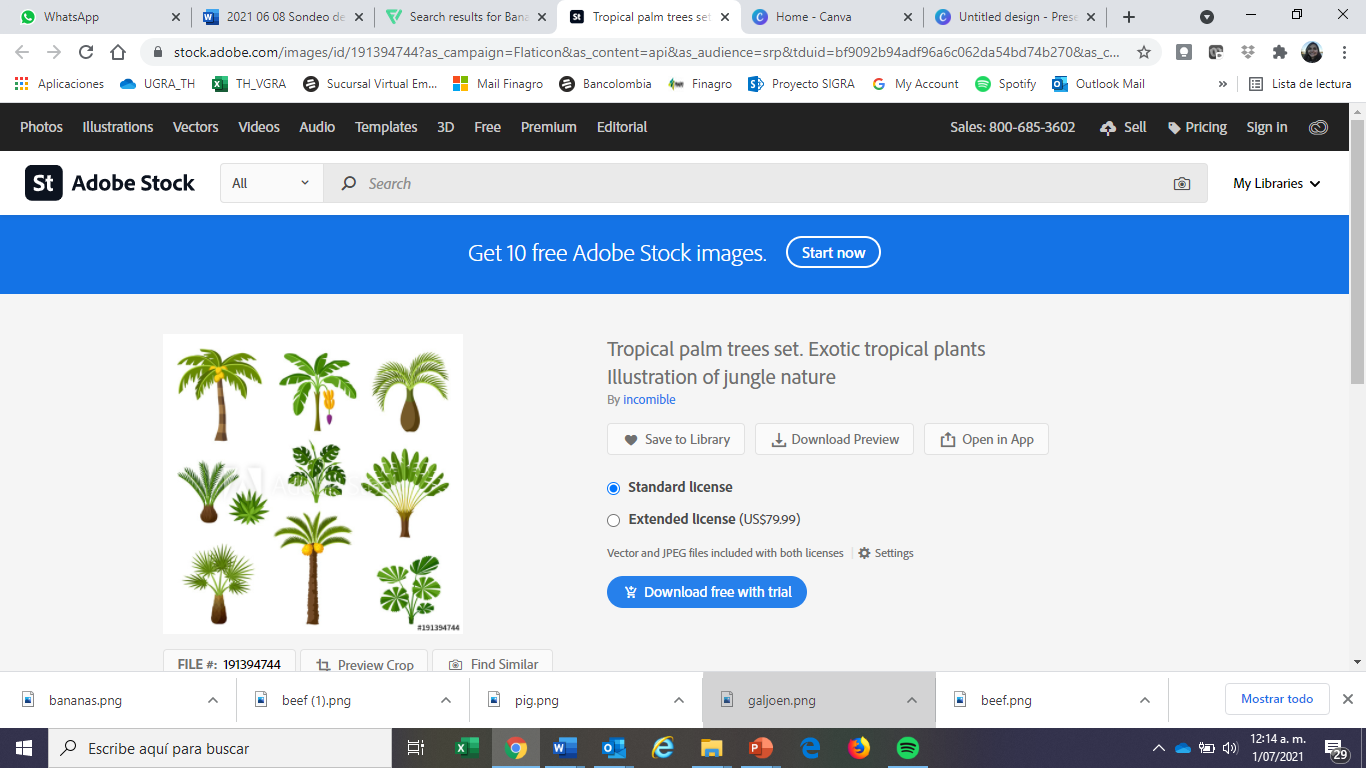 Se diseñan soluciones de seguros para satisfacer las necesidades de los diferentes tipos de productores
[Speaker Notes: El seguro agropecuario es una herramienta útil para salvaguardar el patrimonio de los agricultores: su cultivo
El seguro cubre al productor y al intermediario financiero. Idealmente, la garantía FAG debe trabajar de forma complementaria con el seguro: con el FAG el productor mantiene su obligación, el seguro indemniza.
La indemnización permite pagar el saldo insoluto de la deuda.
El perfil de riesgo de un productor con seguro es MEJOR: el riesgo climático es mitigado.]
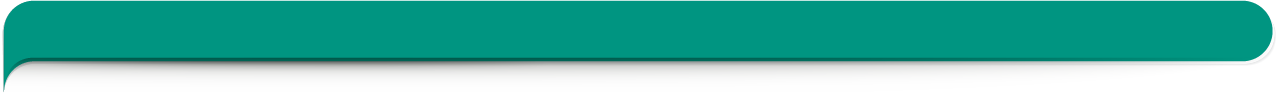 Incentivo al Seguro Agropecuario  - ISA
Enero - diciembre vigencia 2021: Pagado, comprometido y cancelaciones
Con los incentivos comprometidos y pagados se asegurarán 197.411 ha, 4.697 toneladas de pescado y camarón, 33.840 bovinos y porcinos y 198 mil aves; por $1,8 billones. Se destacan las plantaciones forestales, banano, caña de azúcar, arroz, maíz, pasto de corte y caucho. Los pequeños productores son el 94% de los beneficiarios y han recibido el 41% de los recursos comprometidos de incentivo.
(caucho, café, cacao, aguacate, soya, plátano, papa, yuca, palma, entre otros)
* En 2021 se incluyen los registros pagados, comprometidos y cancelaciones al 28 de febrero de 2022.
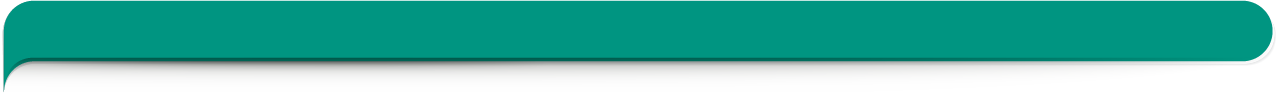 Estadísticas Cacao 2015 - 2021
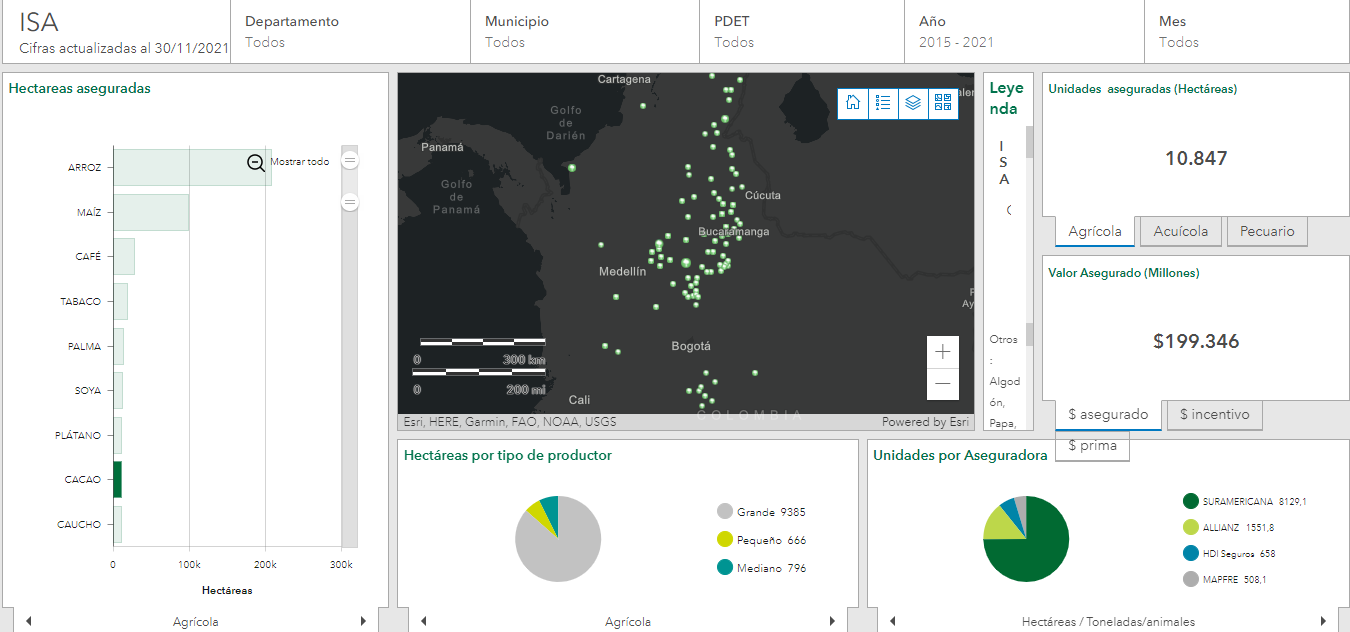 https://finagro.maps.arcgis.com/apps/opsdashboard/index.html#/2ff88a6694ae445faf8d2ecfbaabb1bb
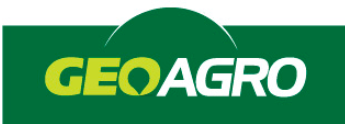 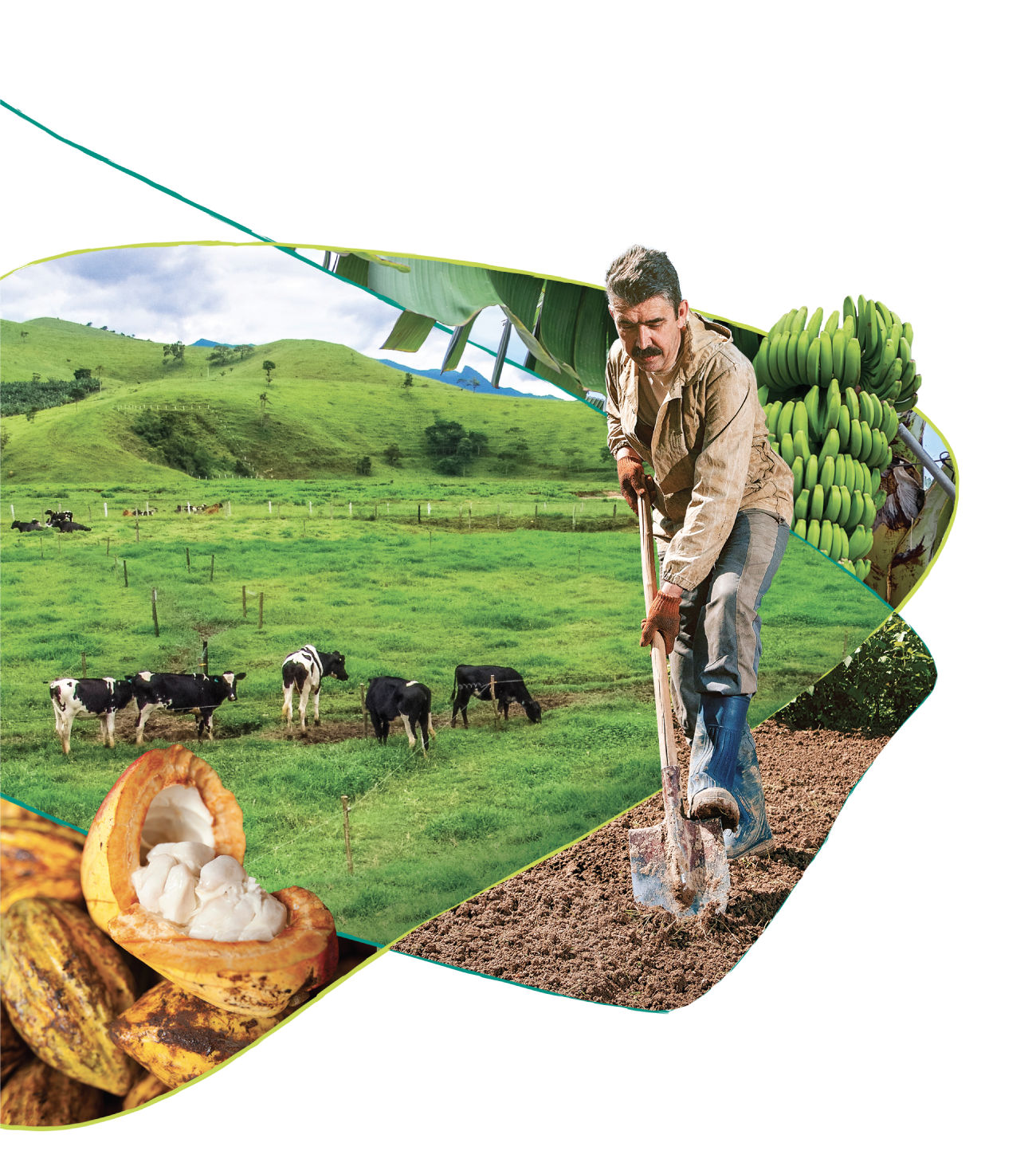 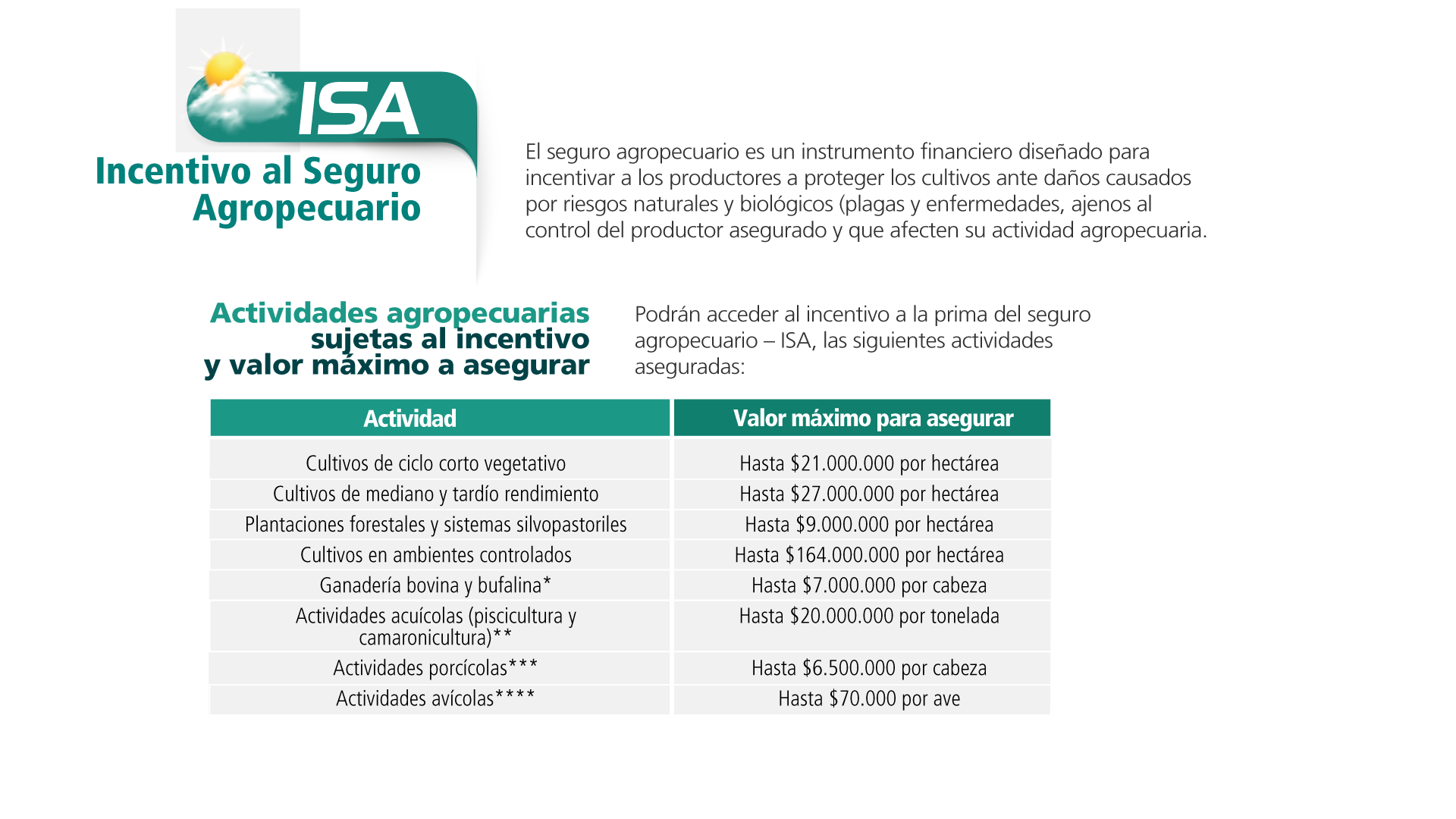 MARCO
 INSTITUCIONAL Y NORMATIVO
2022
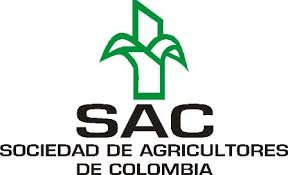 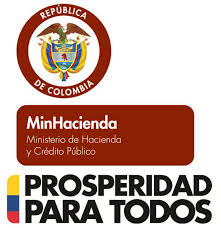 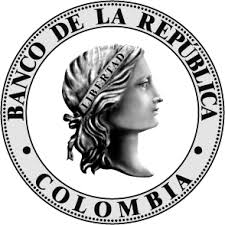 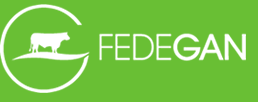 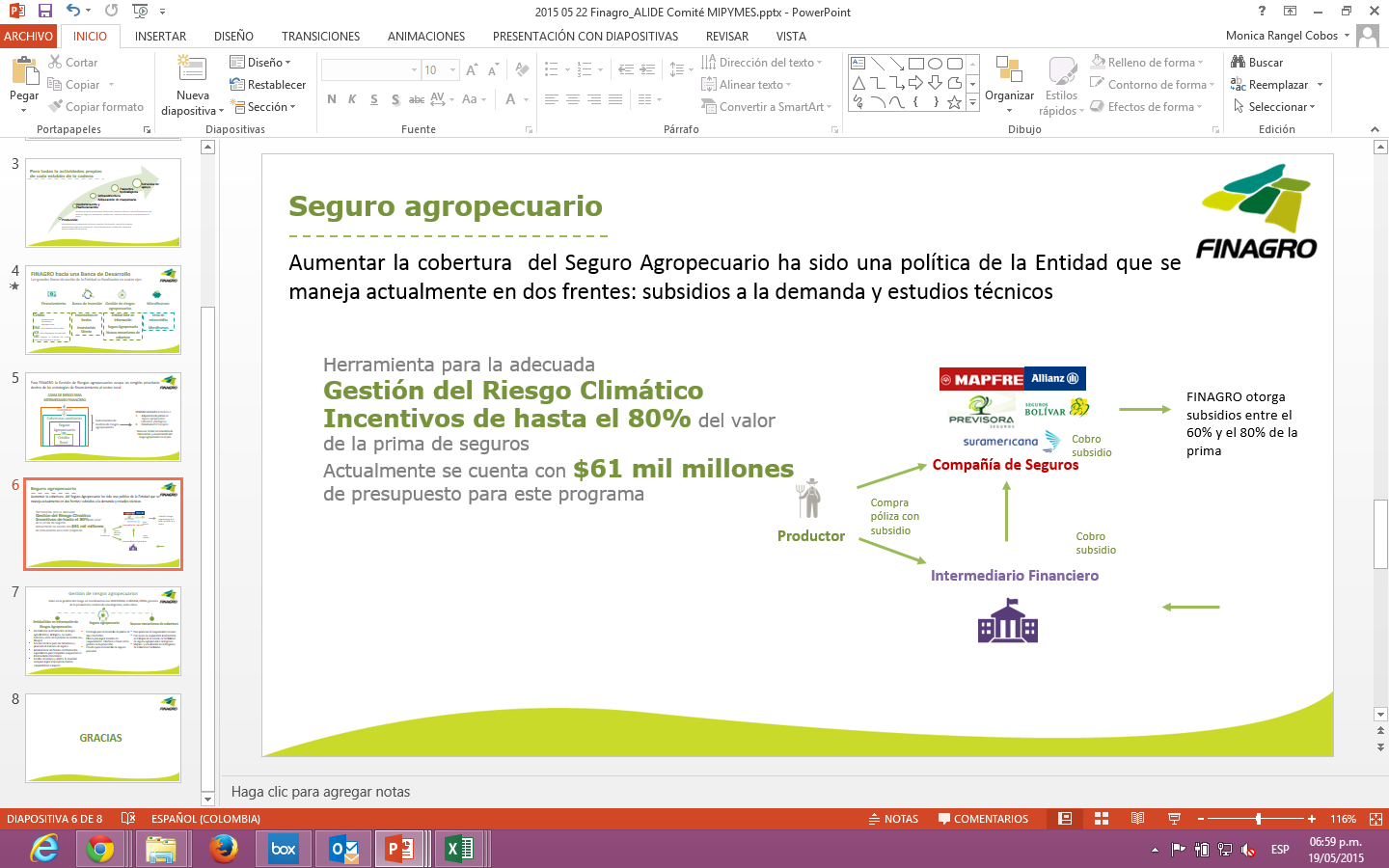 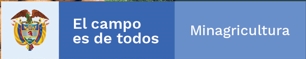 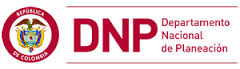 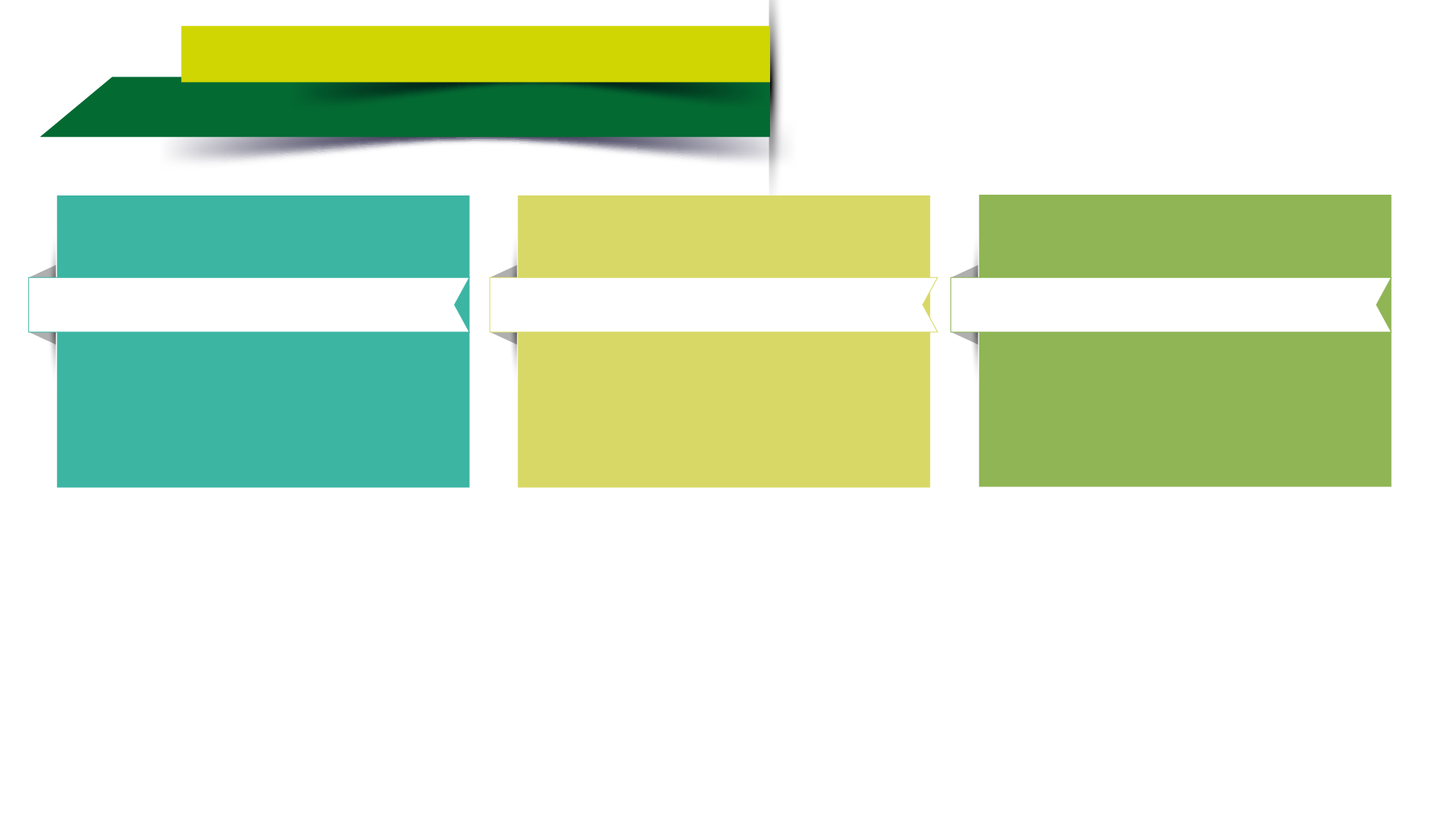 Fondo para el Financiamiento 
del Sector Agropecuario
Ministerio de Agricultura 
y Desarrollo Rural
Comisión Nacional de 
Crédito Agropecuario
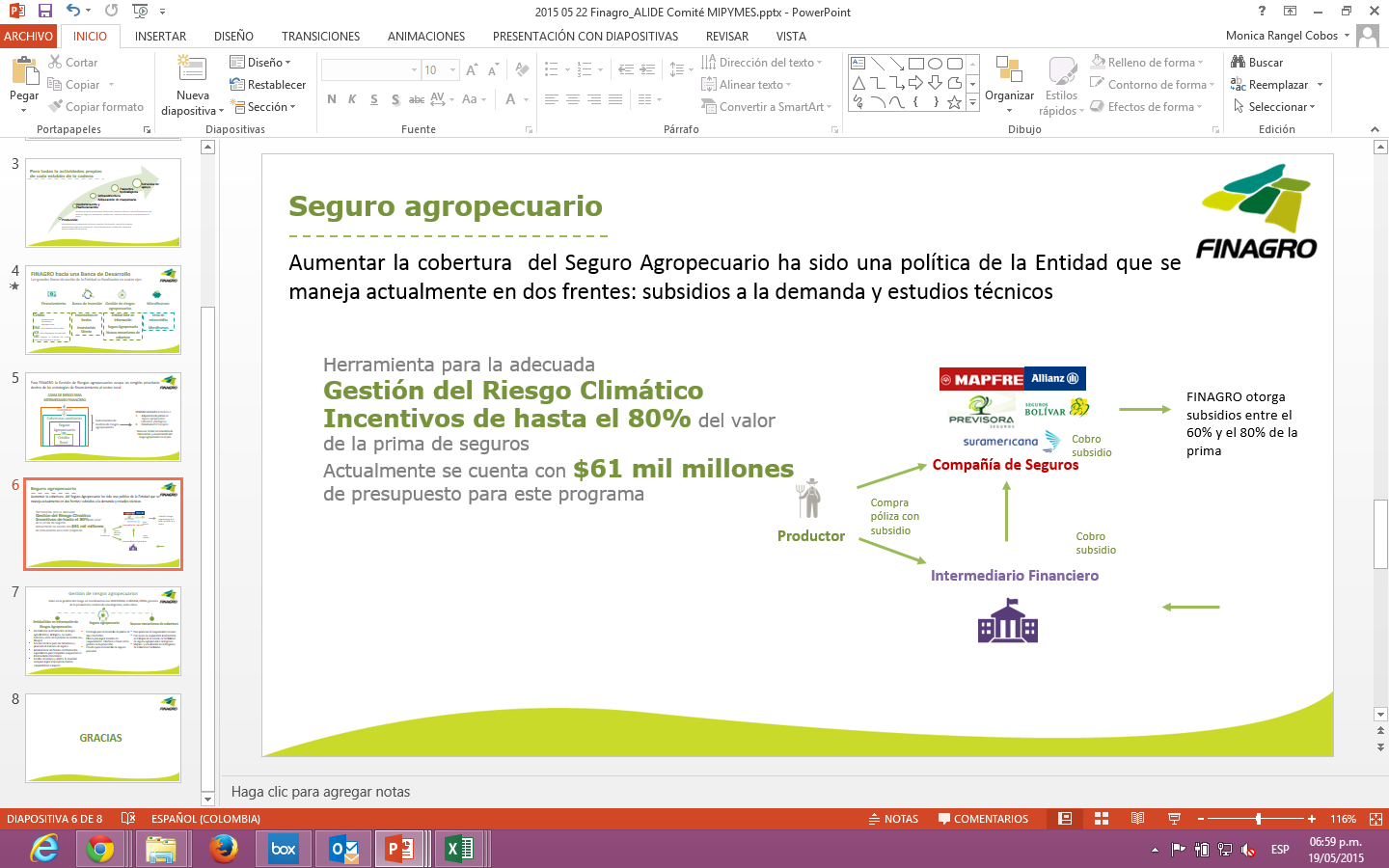 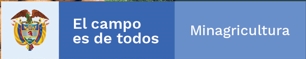 Es la rectora de la política de financiamiento y riesgos 
Plan Anual de Gestión de Riesgos Agropecuarios 
Resolución 12 de 2021
Administrador del Fondo Nacional de Riesgos Agropecuarios (FNRA)
Circular Reglamentaria 6 de 2022
Circular Reglamentaria 7 de 2022
Es el rector de la política sectorial
Resolución 72 de 2022 
Resolución 79 de 2022
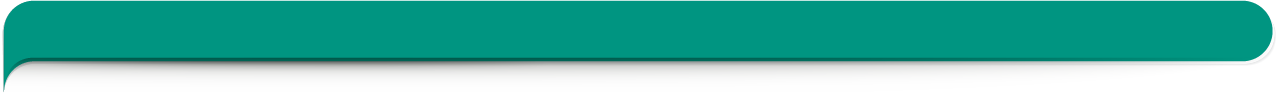 ¿Cómo opera el incentivo?
Aumentar la cobertura del seguro agropecuario contra los riesgos climáticos y biológicos se hace a través de dos frentes: incentivos a la demanda y a la oferta
Abono de incentivo
COMPAÑÍA DE SEGUROS
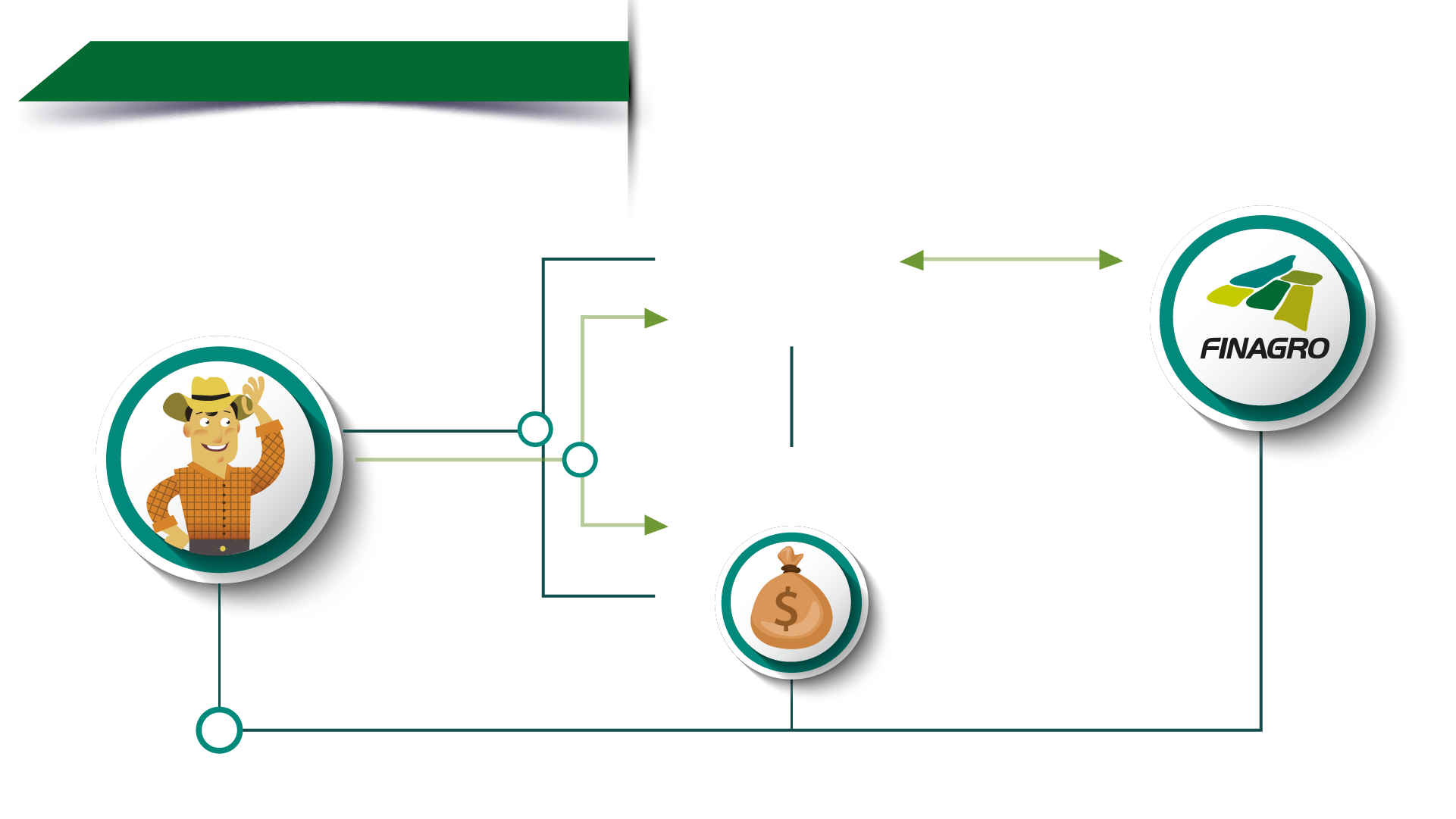 Incentivos Nacional entre el 50% y el 85% del valor de la prima
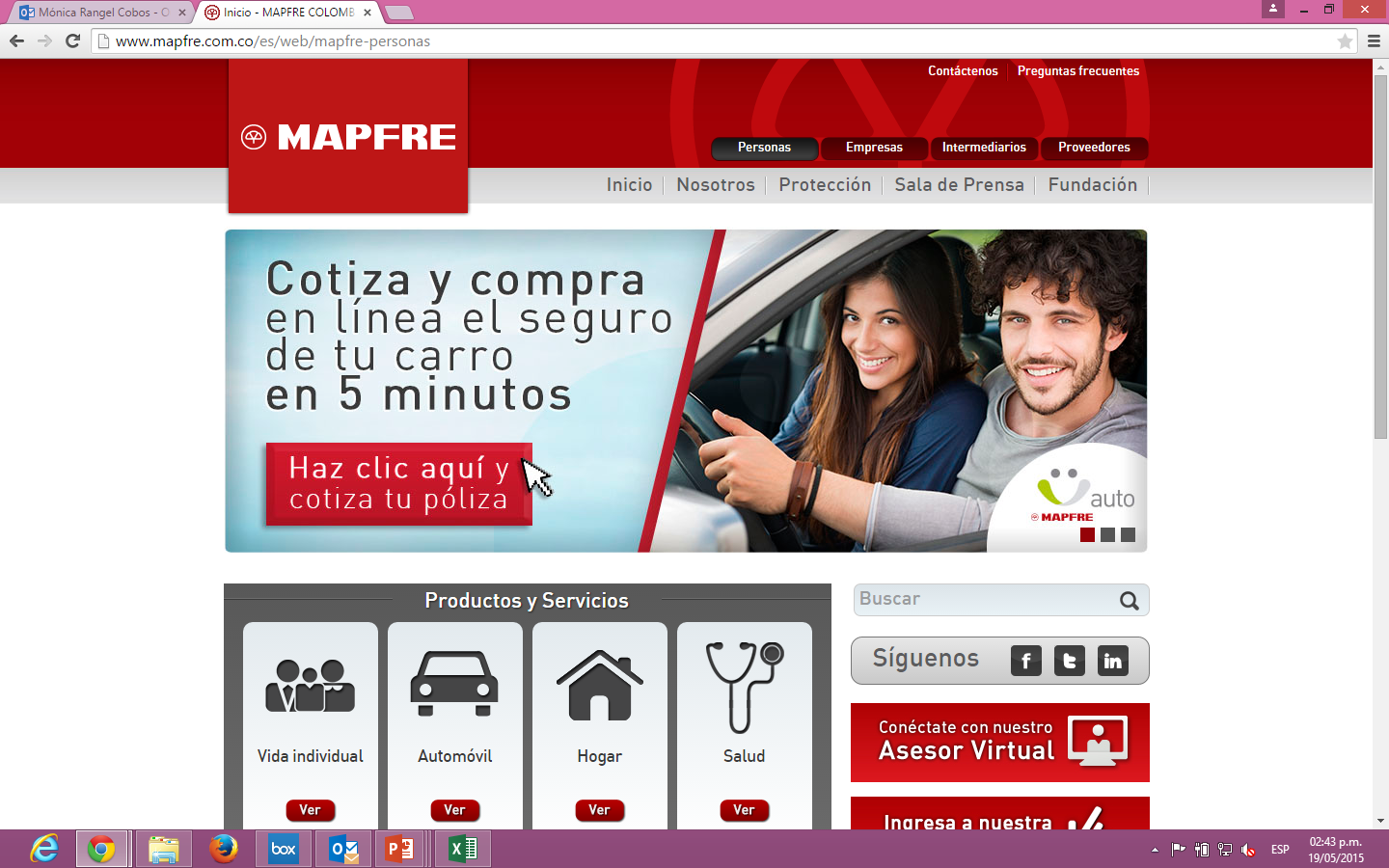 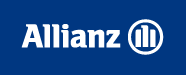 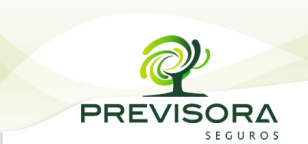 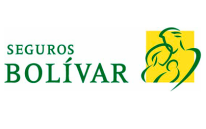 PRODUCTOR
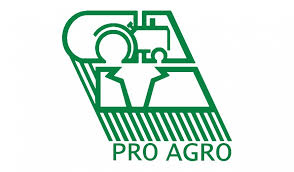 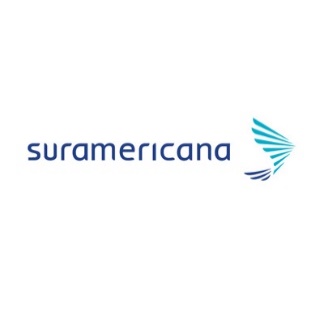 Compra póliza con subsidio
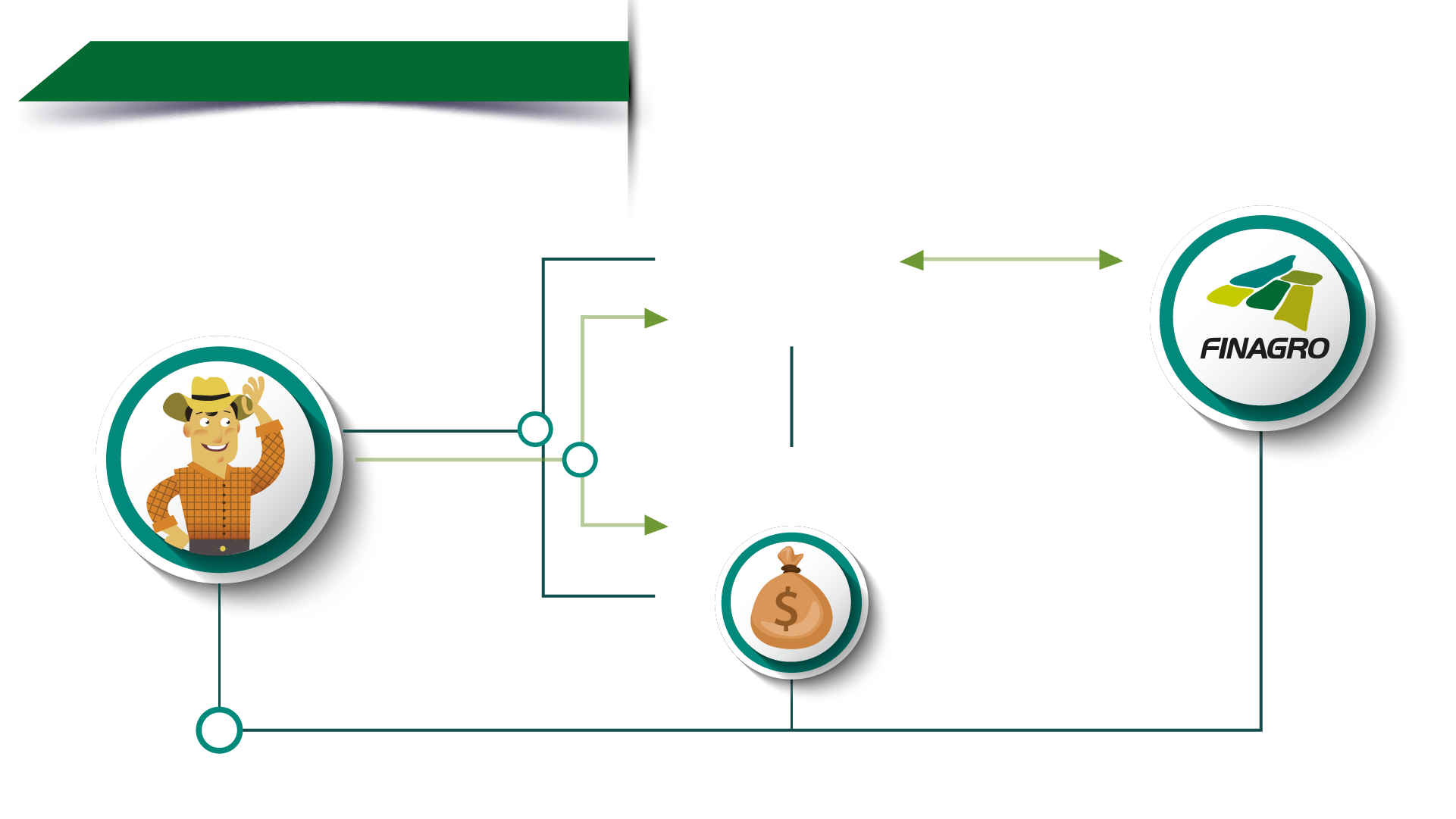 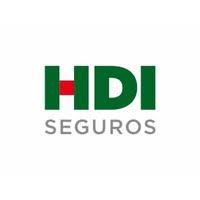 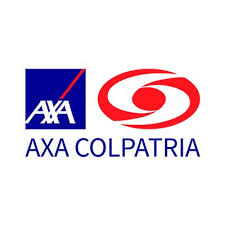 Incentivos Departamentales entre el 20% y el 5% del valor de la prima
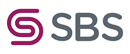 Alianza
INTERMEDIARIO FINANCIERO
Educación y fomento a la cultura en gestión de riesgos
Estudios técnicos, información, diseños, entre otros.
[Speaker Notes: Mensaje clave:
El seguro no está atado al crédito.]
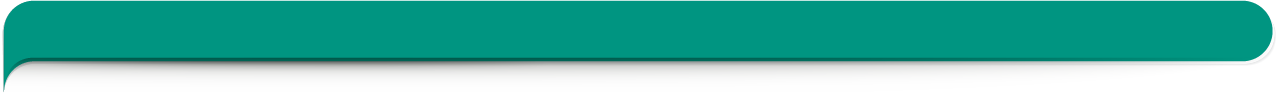 ¿ Qué pasa en caso de Siniestro?
Pago de indemnización
COMPAÑÍA DE SEGUROS
Finagro no tiene competencias en el pago del siniestro.
El beneficiario de la póliza puede ser diferente al asegurado: garantía de crédito (Banco, Cooperativa, Agroinsumos, Comercializadoras).
En los esquemas paramétricos actuales el beneficiario es el productor.
Directamente al productor
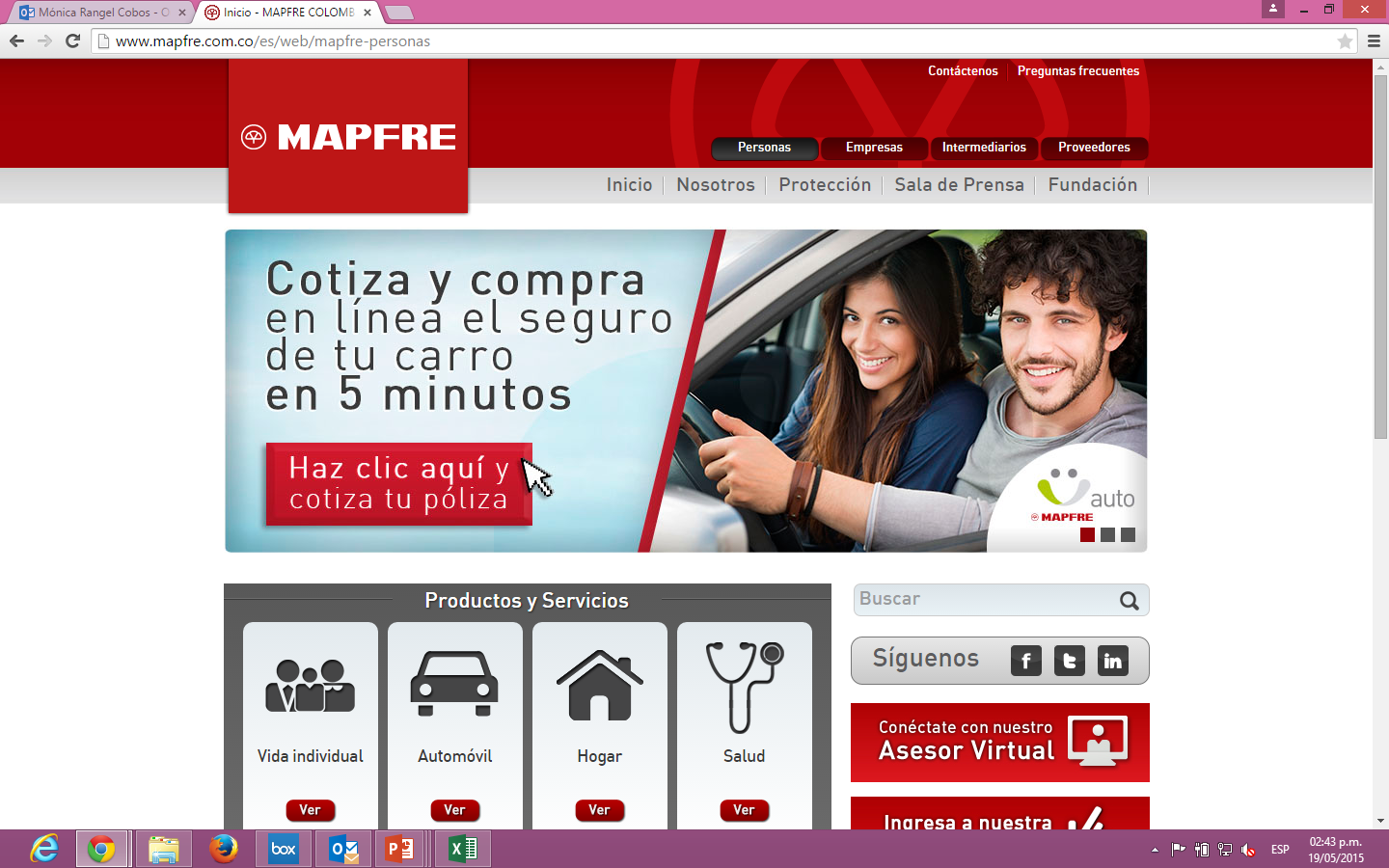 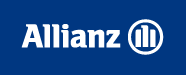 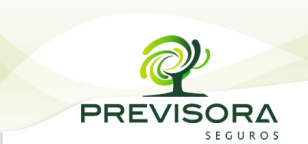 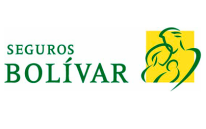 PRODUCTOR
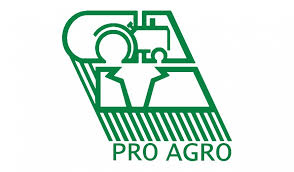 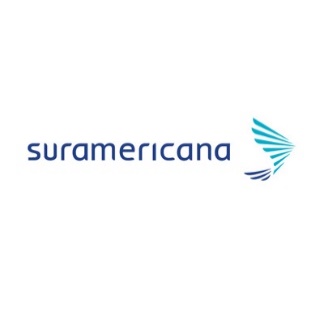 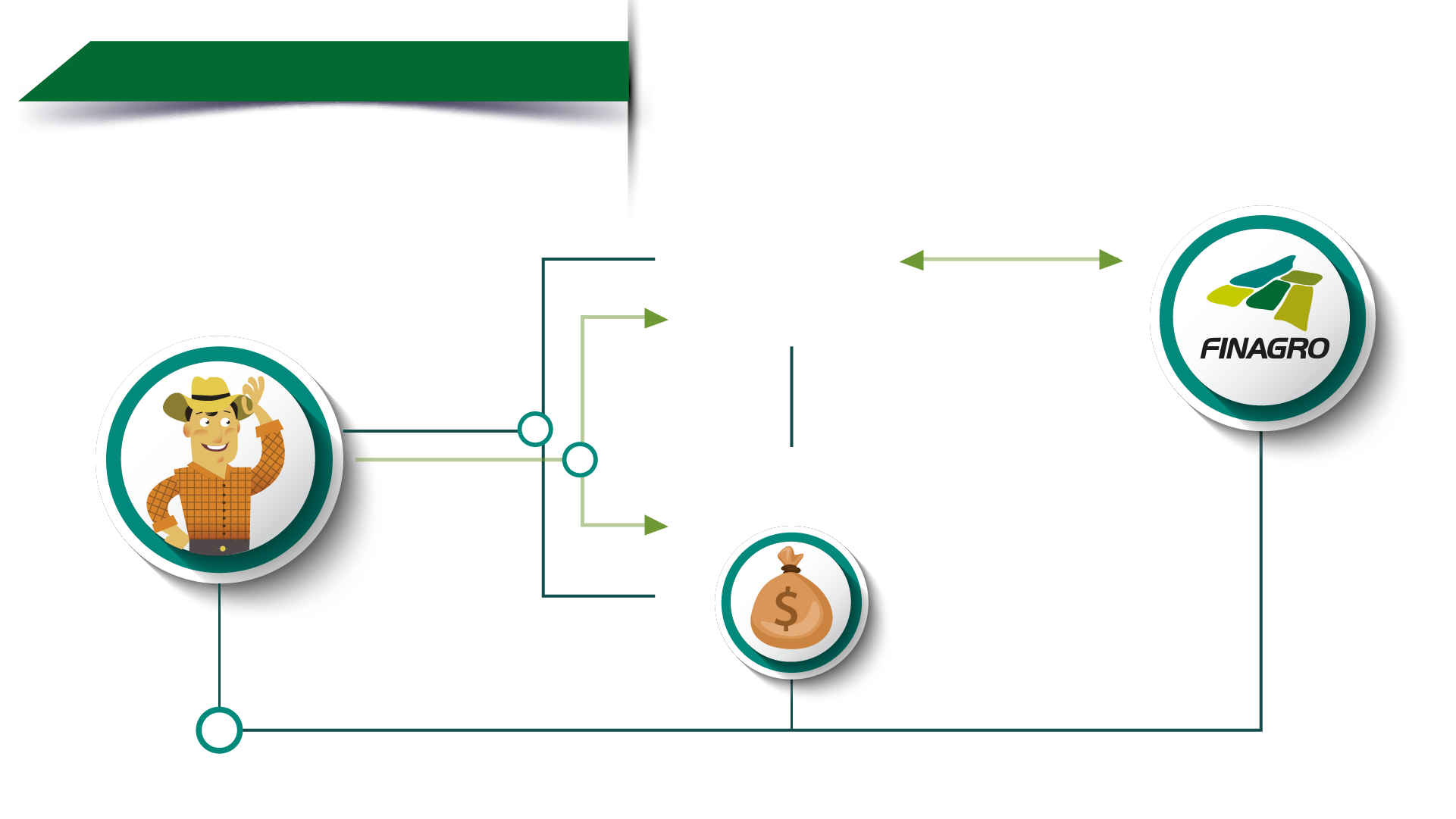 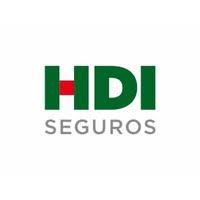 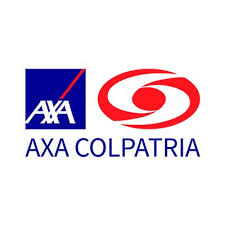 *O primero honra el saldo insoluto de la deuda y la diferencia, es para el productor
INTERMEDIARIO FINANCIERO
O BENEFICIARIO DE LA PÓLIZA
Plan Anual de Gestión de Riesgos Agropecuarios  2022
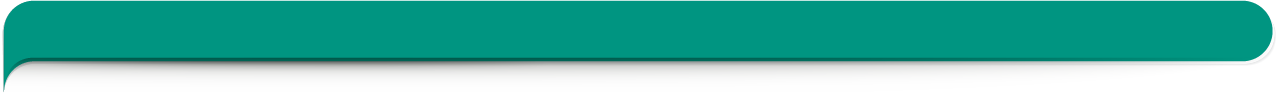 Resolución 12 de 2021 de la CNCA
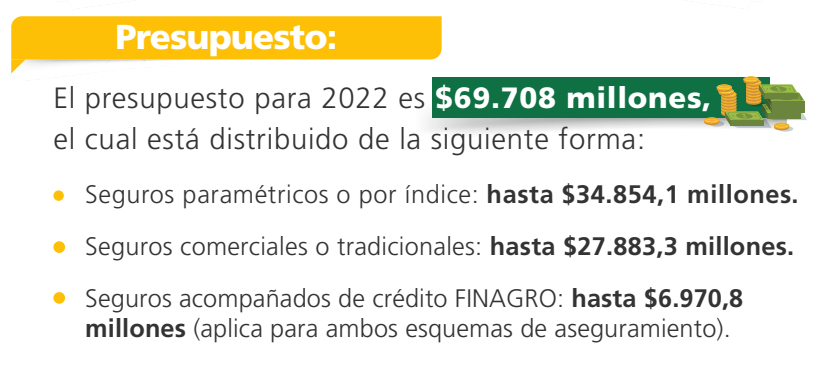 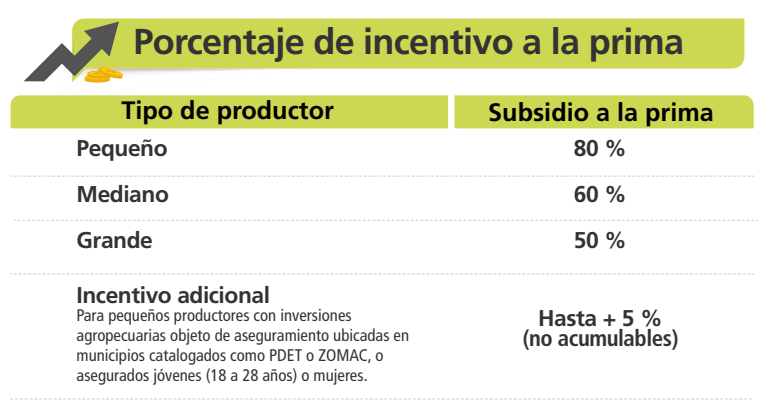 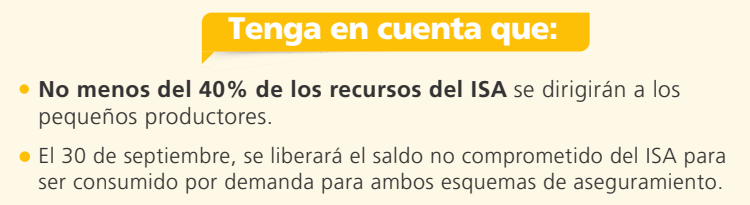 [Speaker Notes: TIPO DE PRODUCTOR (FINAGRO)
VALOR ACTIVOS
Pequeños
Hasta 284 SMMLV 
Medianos
Hasta 5.000 SMMLV 
Grandes 
Superiores a 5.000 SMMLV]
Coberturas y valores máximos a asegurar 2022
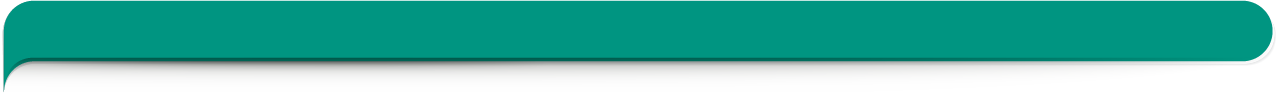 Resoluciones 72 y 79 de 2022 del MADR
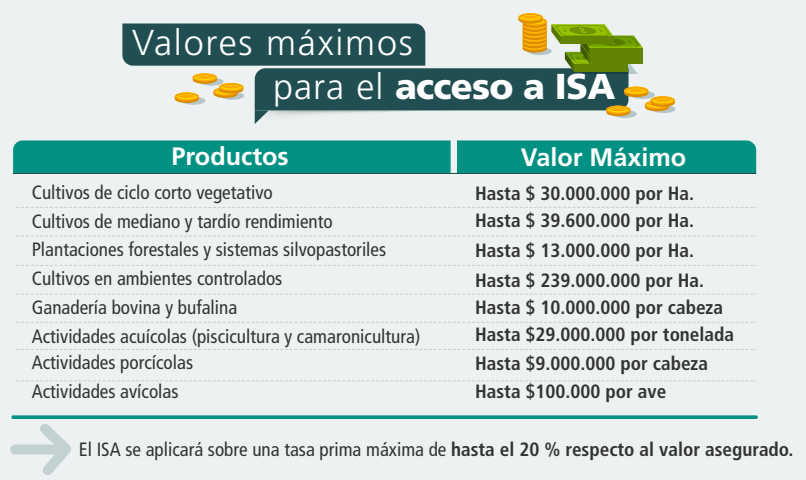 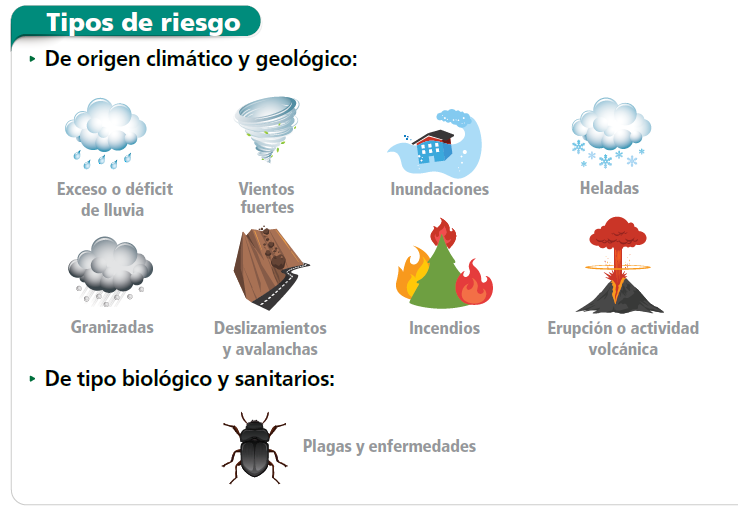 ¿Que es la Prima?
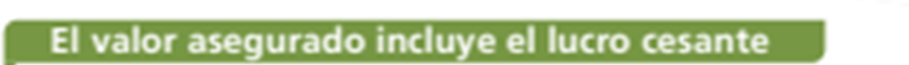 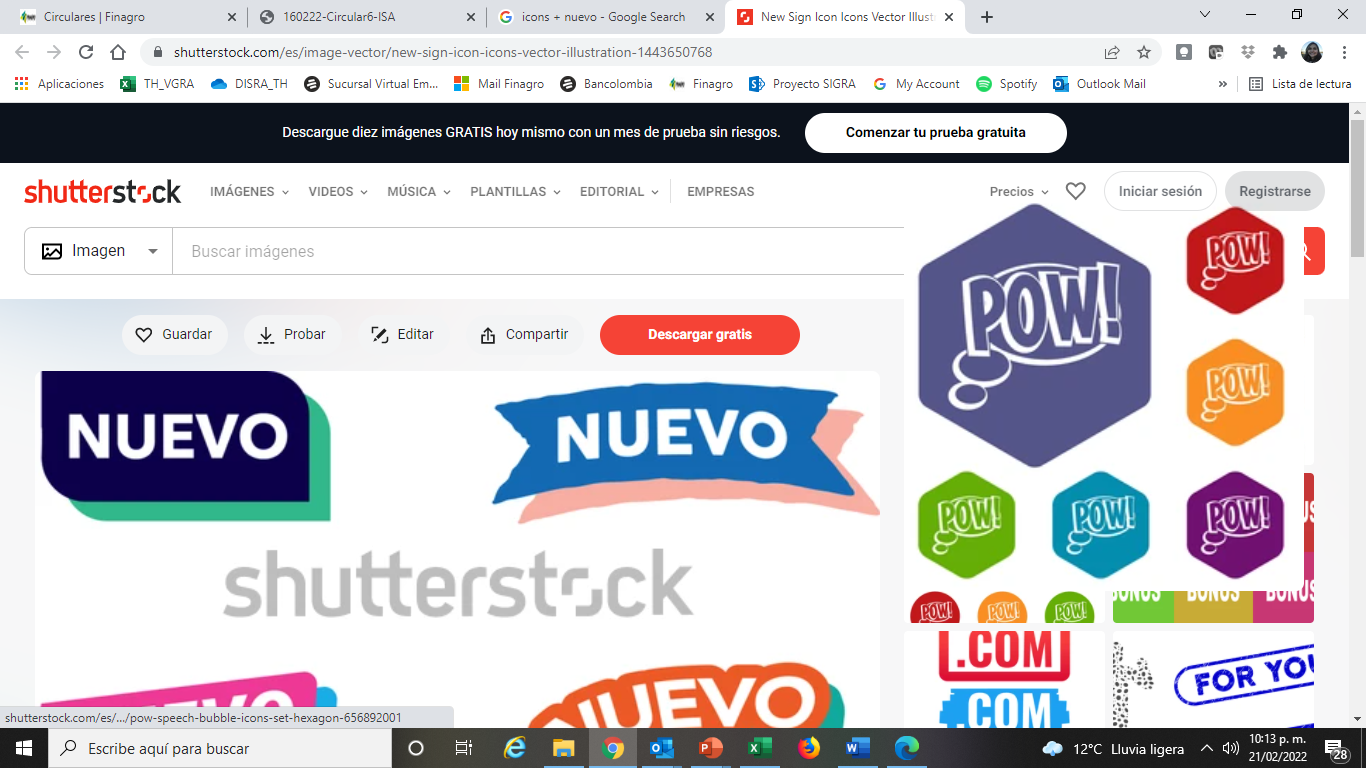 Ejemplos
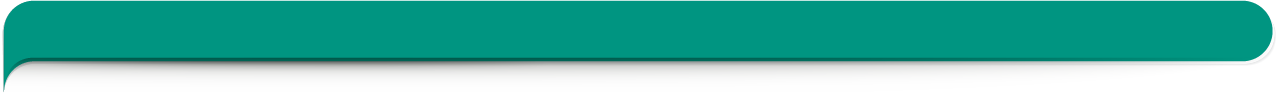 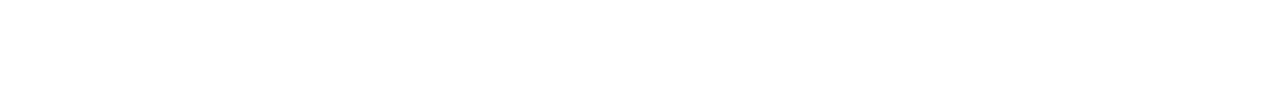 TOPE AL VALOR ASEGURADO (CICLO CORTO)
TOPE A LA TASA PRIMA DE 20% A UNA PÓLIZA CON TASA PRIMA DEL 30%
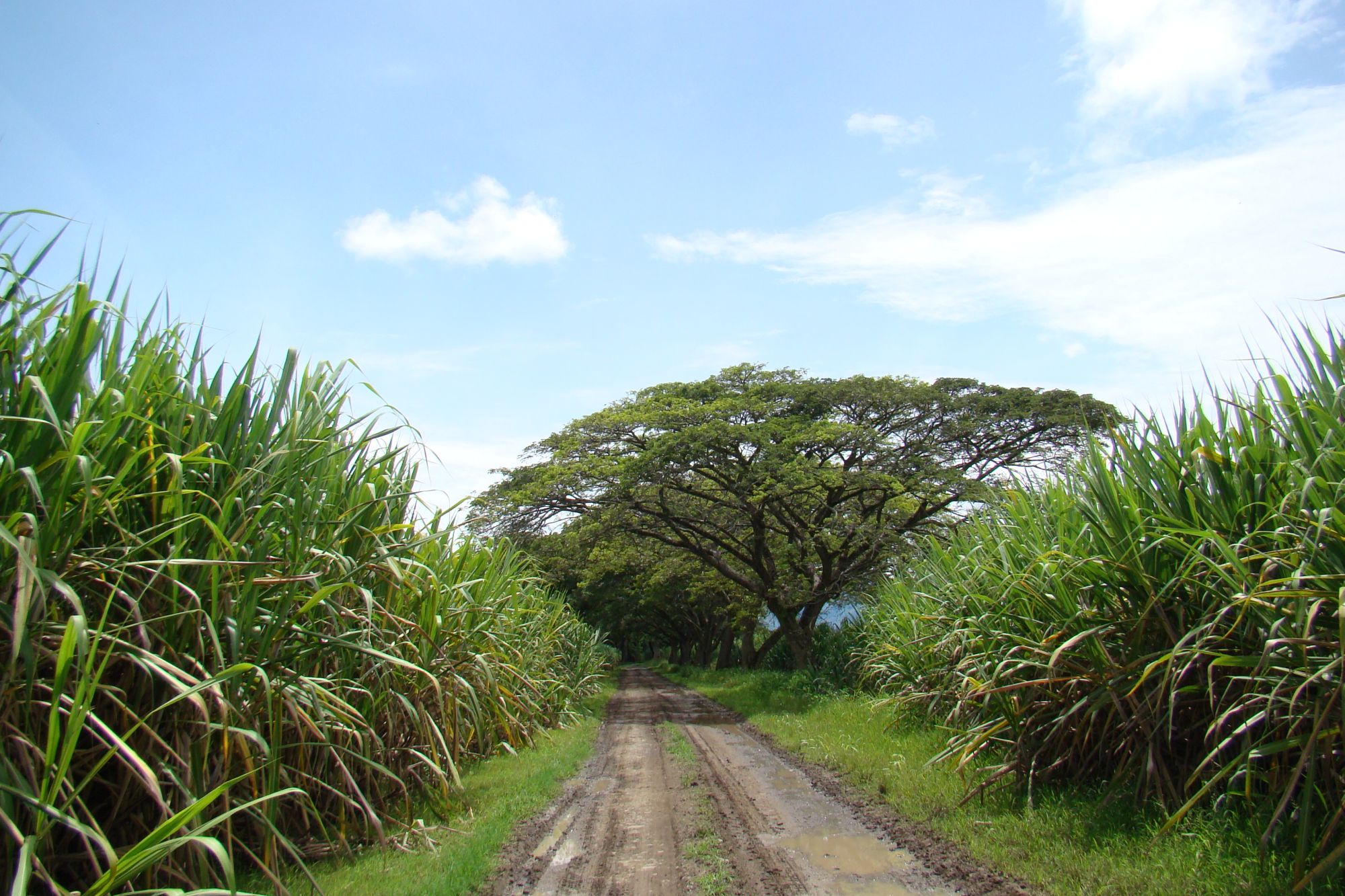 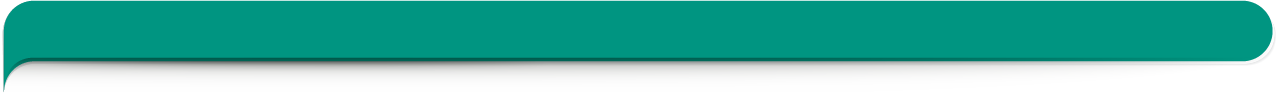 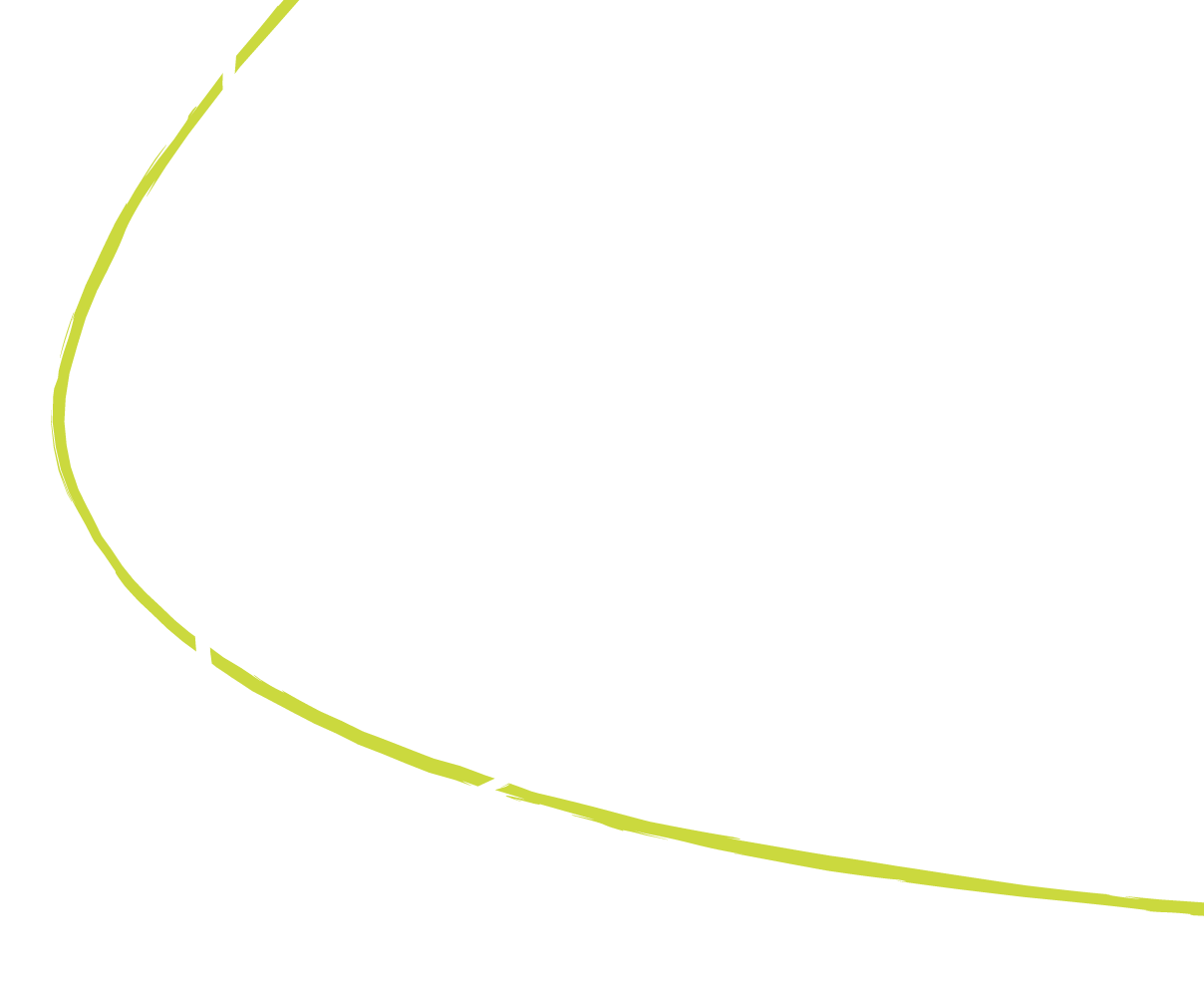 Zonificaciones de la UPRA
Para acceder al ISA  la actividad deberá ser calificada como apta dentro de las Zonificaciones de la UPRA. Se cuenta con Zonificaciones para las siguientes actividades:
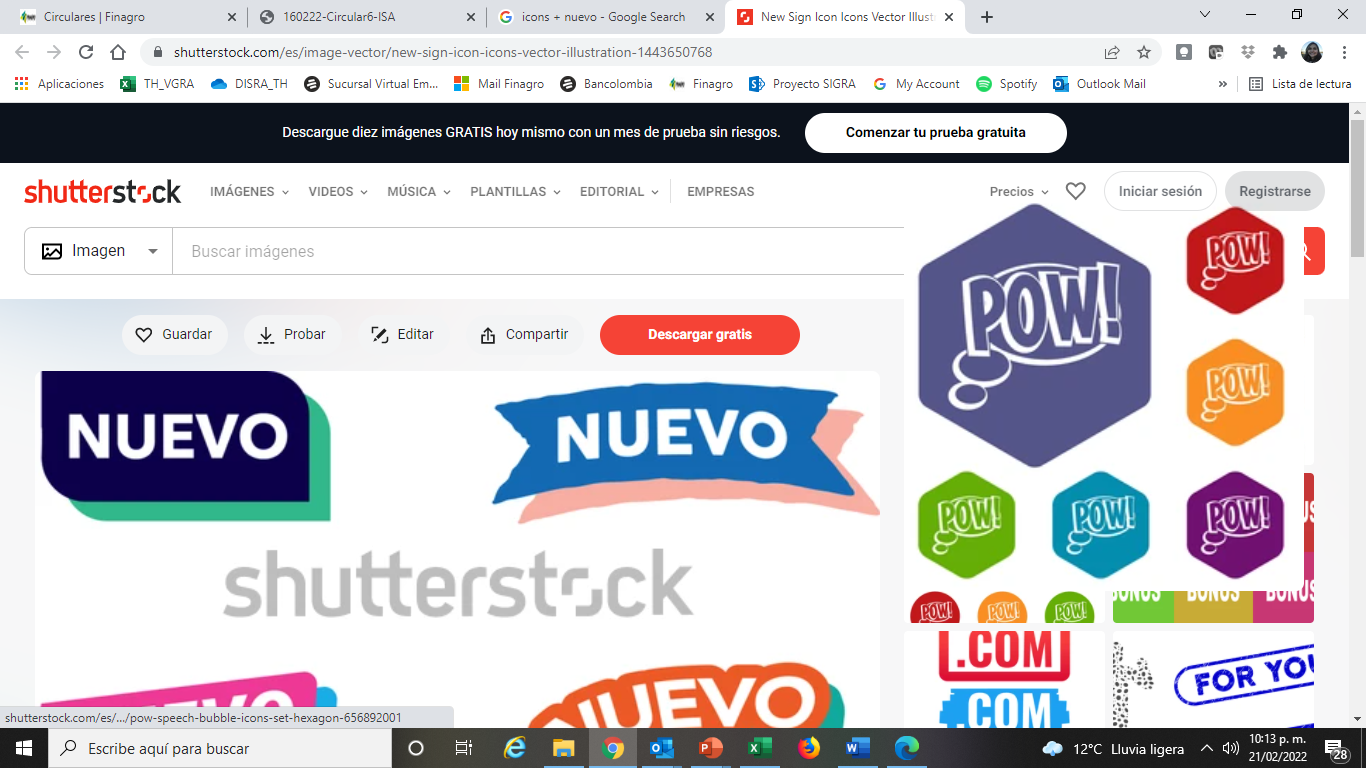 V1: Versión 1	 V2: Versión 2	V3: Versión 3
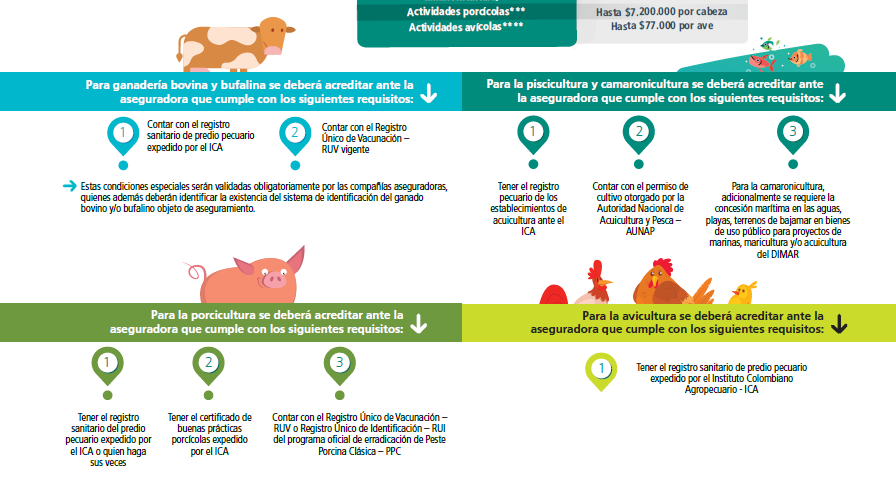 Requisitos para el aseguramiento 2022
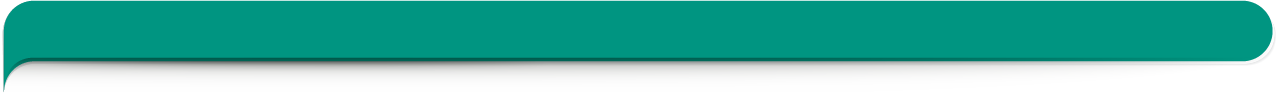 Resolución 79 de 2022 del MADR
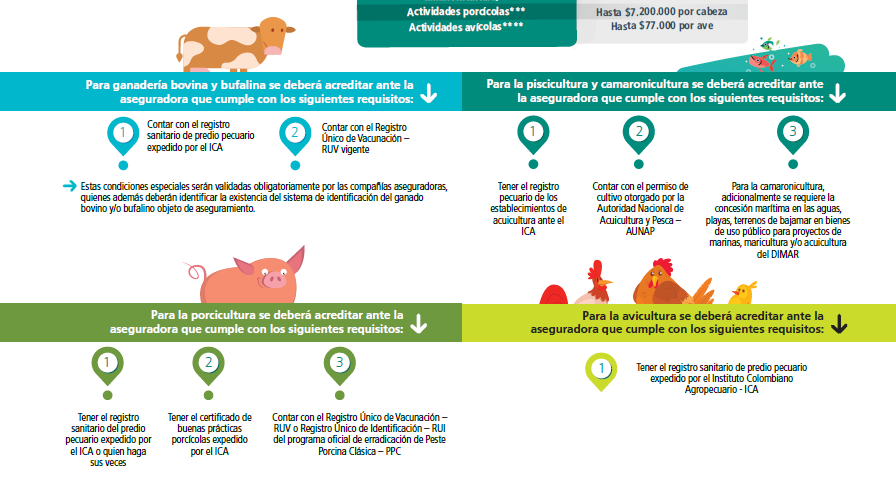 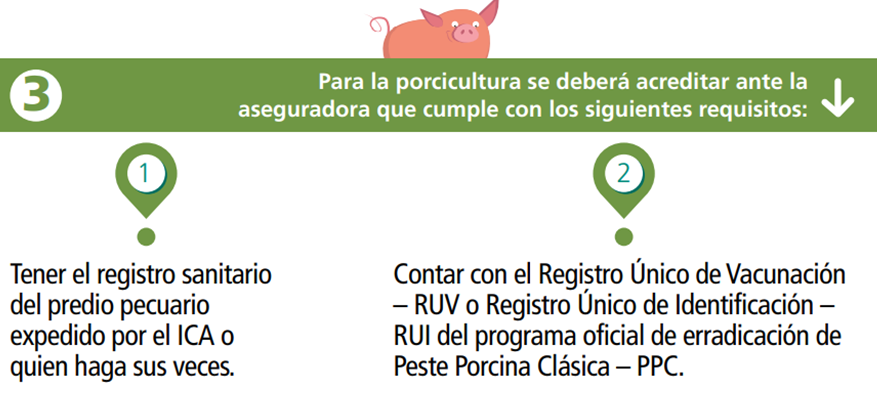 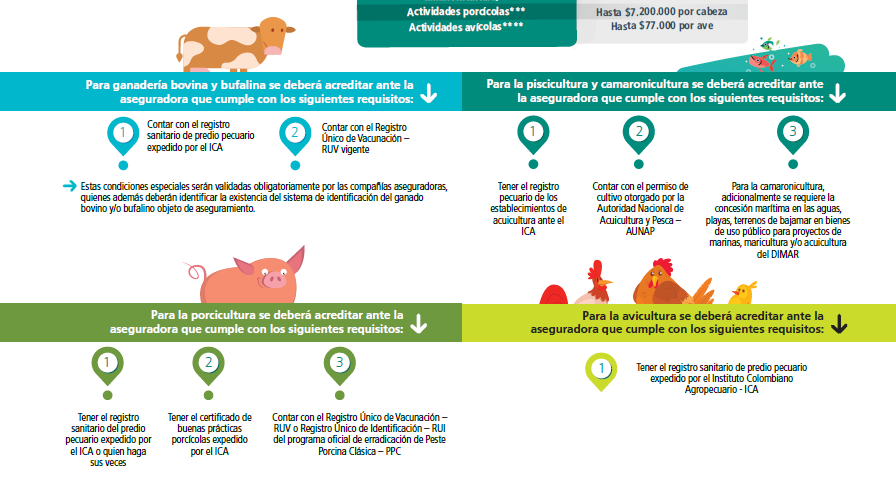 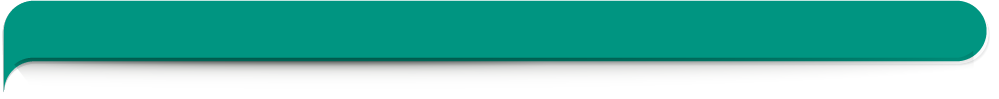 Circular Externa No. 09 de 2022
Quindío. Contrato Interadministrativo 016 del 24 de junio de 2021
Objeto: Administrar recursos destinados para el pago del incentivo complementario a la prima del seguro agropecuario en el marco del programa del Incentivo al Seguro Agropecuario - ISA en atención a las políticas definidas por el departamento del Quindío.
Inicio del proceso de registro de las pólizas de seguro agropecuario para acceso al Incentivo al Seguro Agropecuario Territorial - ISA QUINDÍO bajo las siguientes condiciones:
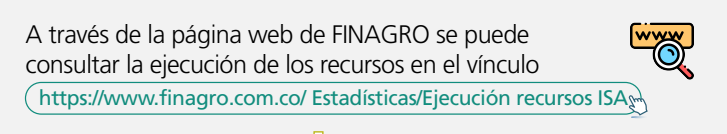 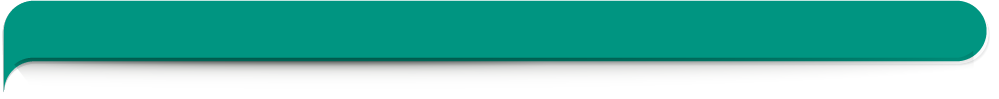 Circular Externa No. 09 de 2022
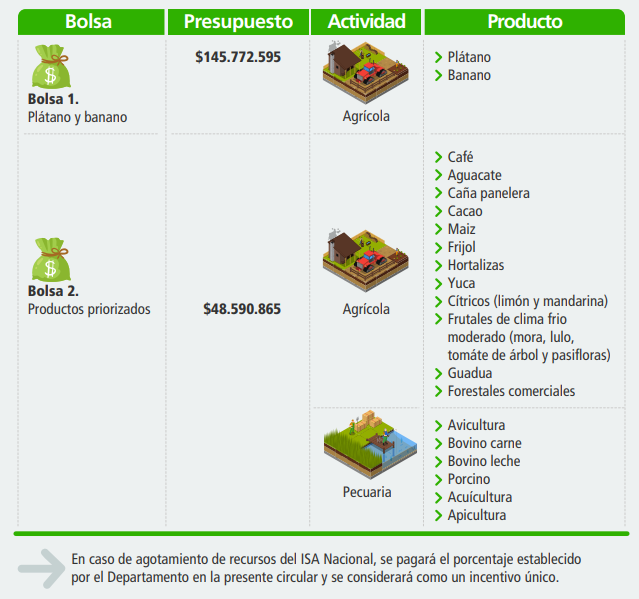 Actividades productivas priorizados por el Departamento del Quindío
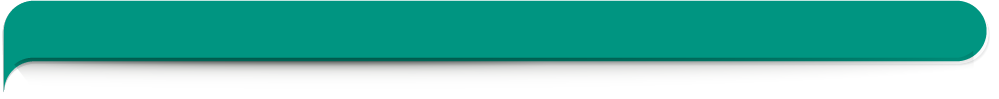 Circular Externa Pendiente
Antioquia.  Contrato Interadministrativo 4600011500 de 2020

Objeto: Administrar recursos destinados a implementar, asignar y otorgar subsidios de tasa de interés y aseguramiento agropecuario en atención a políticas del Departamento de Antioquia, facilitando acceso a recursos de crédito a pequeños productores agropecuarios.
Reconoce un incentivo del 10% en el pago de la prima para pequeño productor.
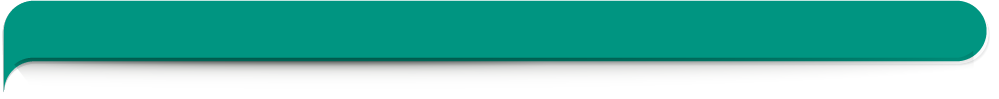 Circular Externa Pendiente
Valle del Cauca.  Contrato Interadministrativo . 1-340-19-0513-2021  de 2021

Objeto: Administrar recursos destinados a implementar, asignar y otorgar subsidios de tasa de interés y aseguramiento agropecuario en atención a políticas del Departamento de Valle del Cauca, facilitando acceso a recursos de crédito a pequeños productores agropecuarios.
Permite el ingreso de registro de las pólizas de seguro agropecuario para acceso al Incentivo al Seguro Agropecuario Territorial - ISA Valle del Cauca.

Reconoce un incentivo del entre el 15% y el 20% en el pago de la prima para pequeño productor.

Si se agotan los recursos del ISA Nacional, se contempla al ISA Valle del cauca con único.  Paga el 80% de la prima para pequeños y 5% adicional si es mujer o joven (18 – 28 años)
Gracias